Дограма – туркменское традиционное блюдо
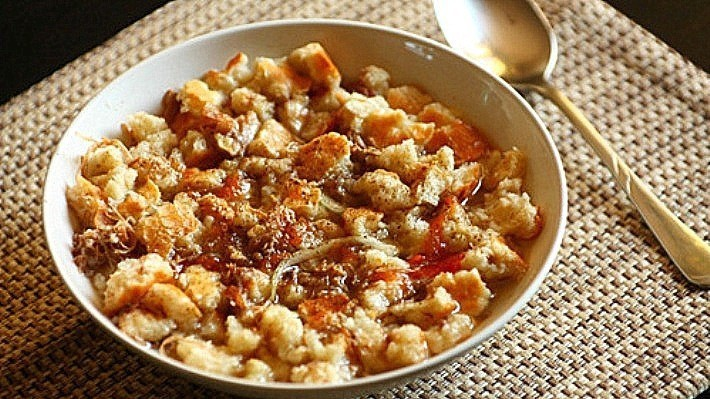 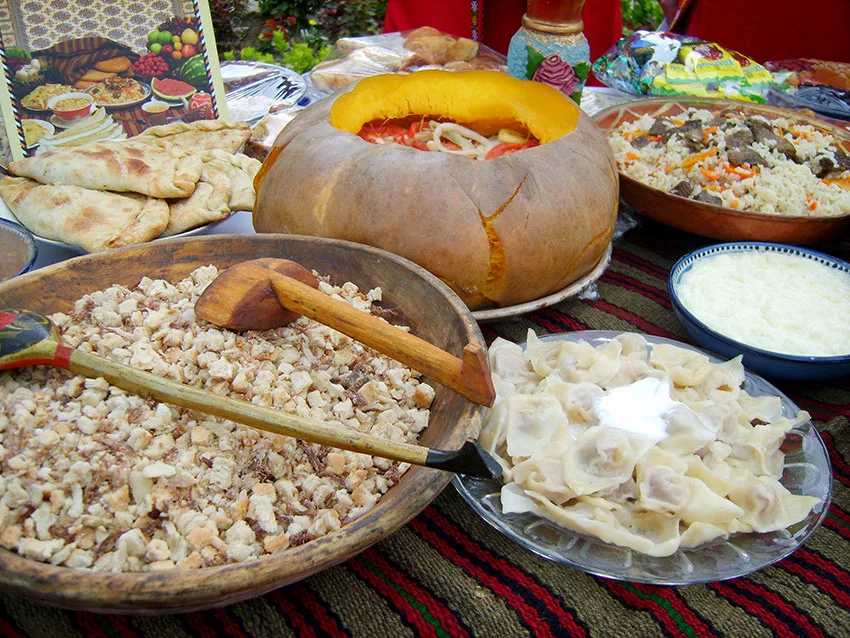 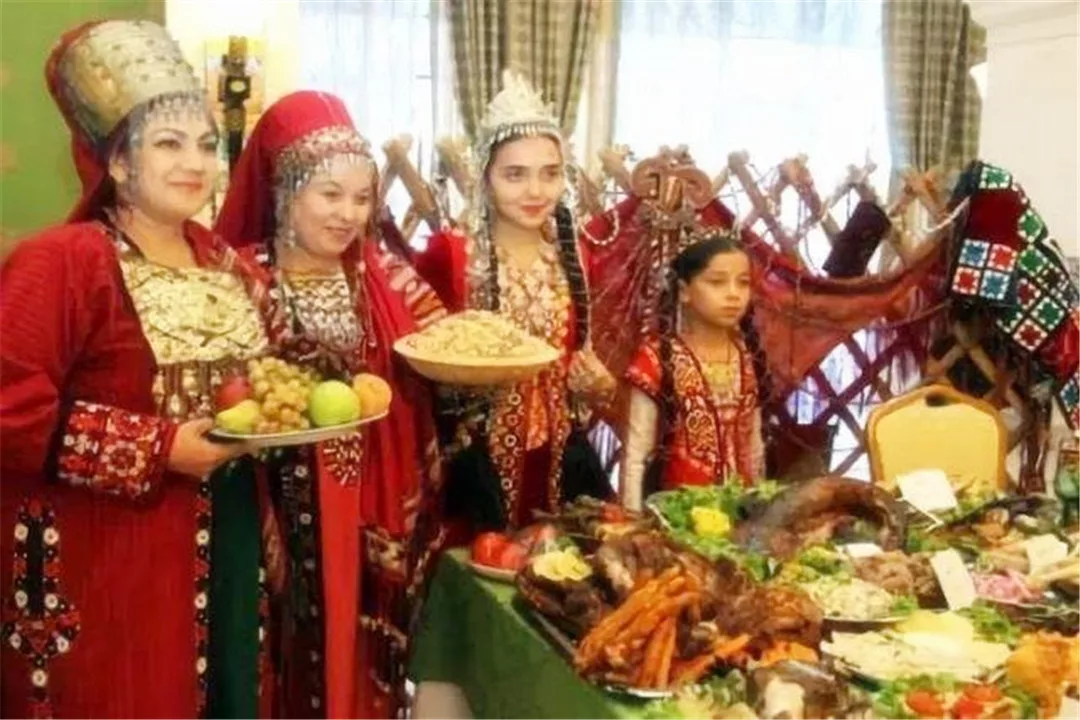 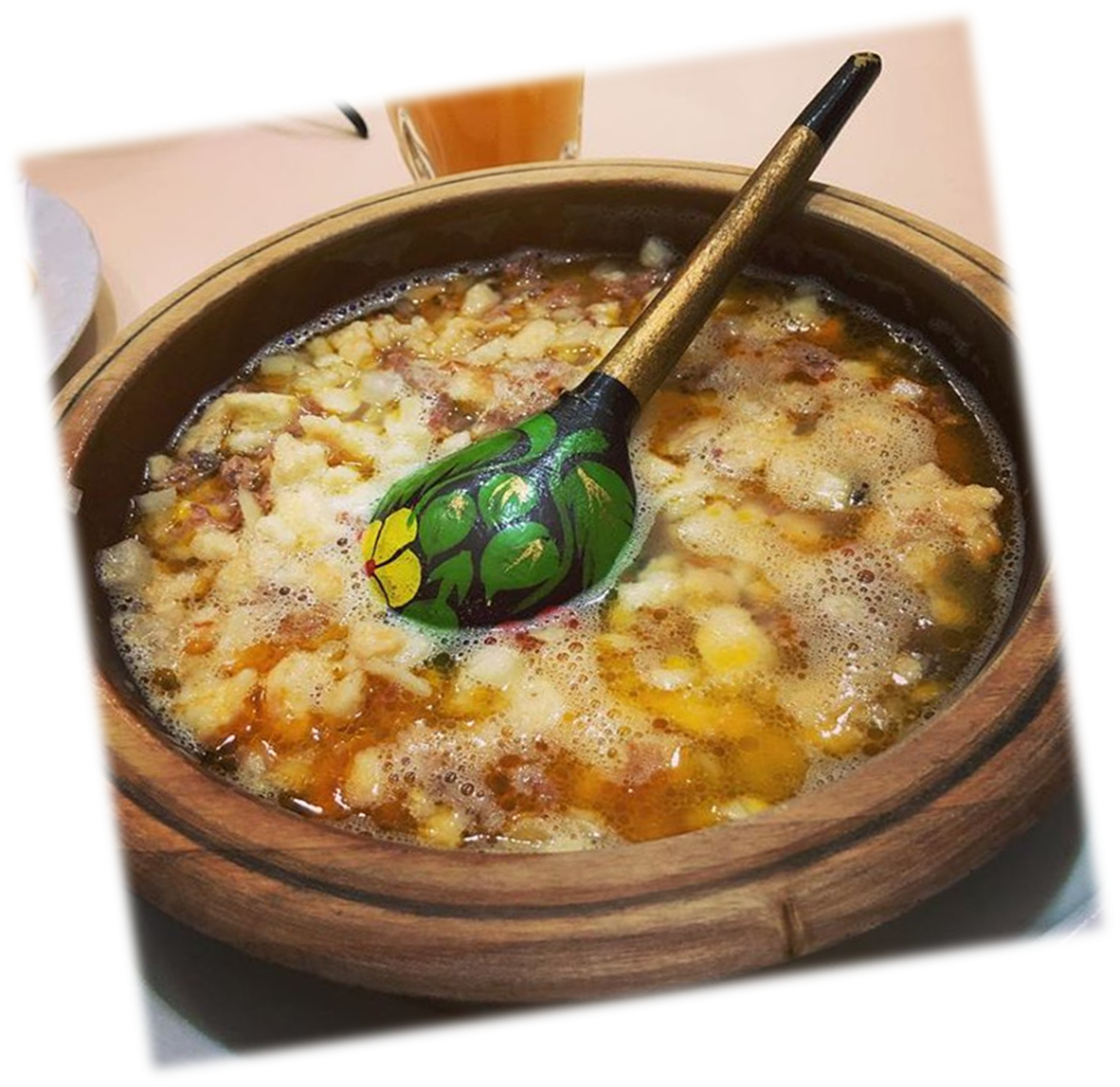 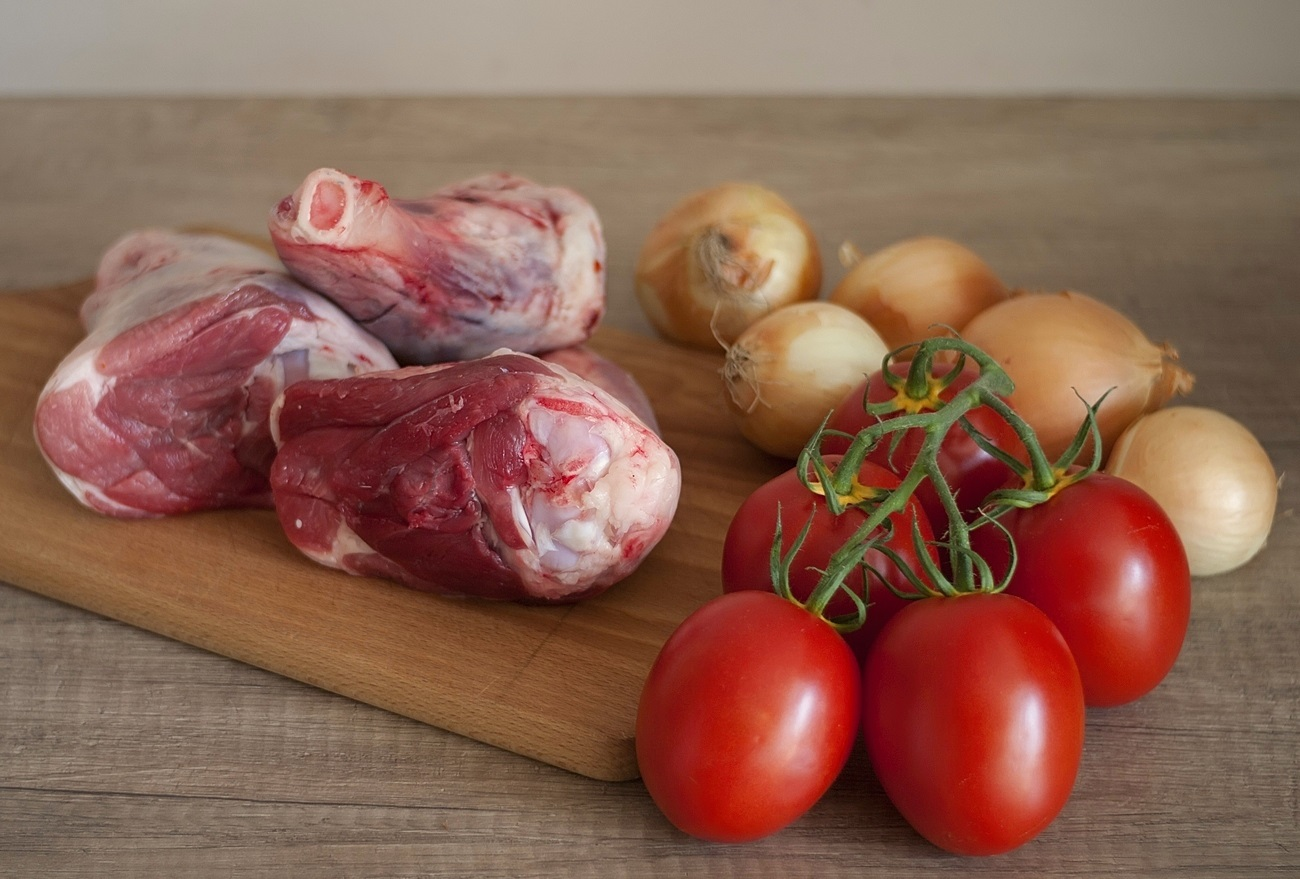 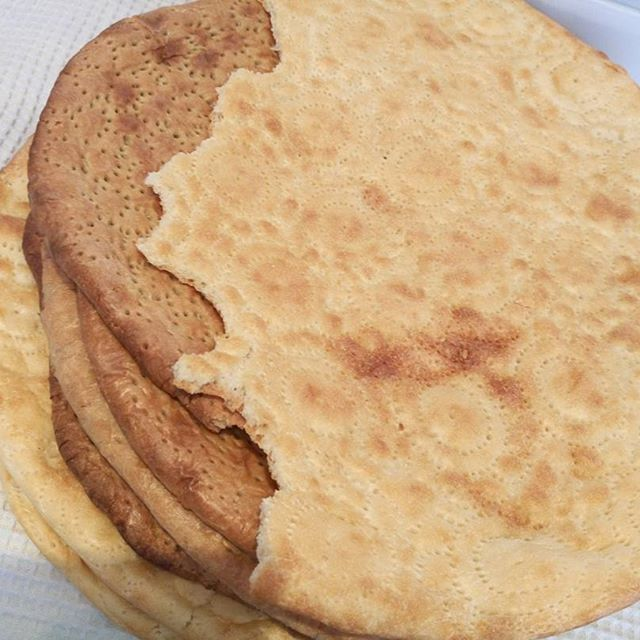 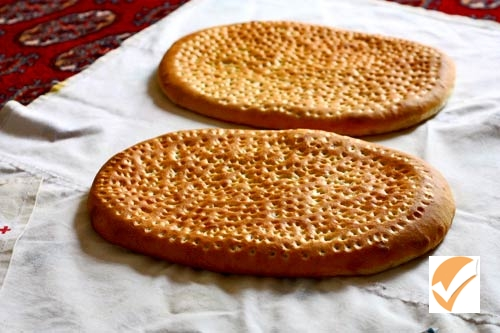 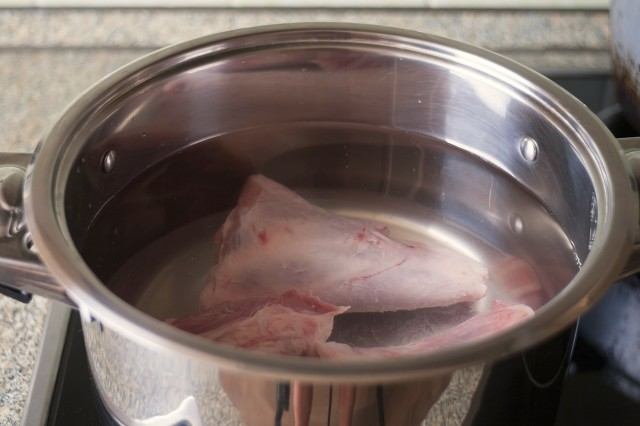 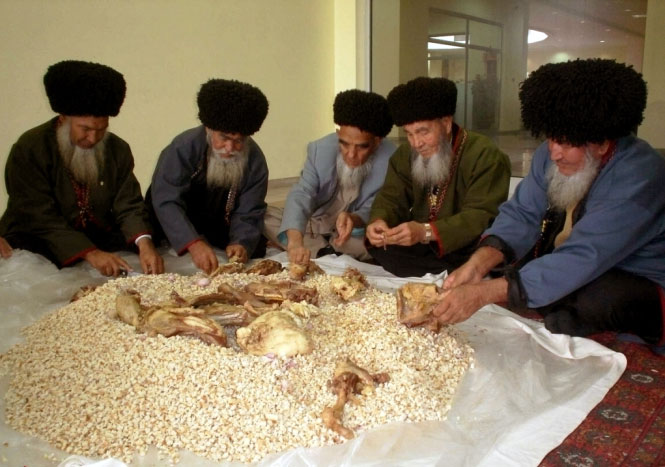 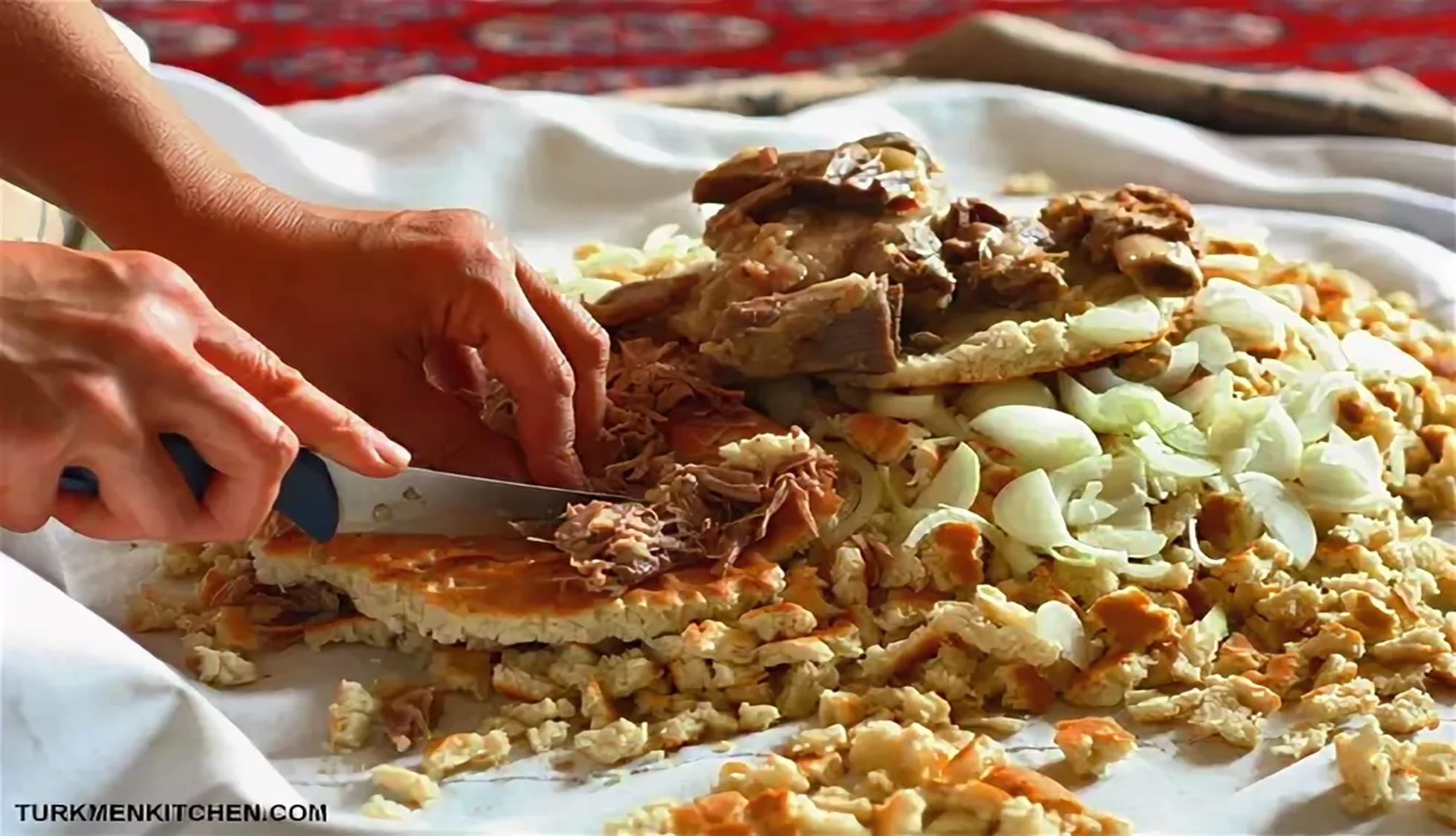 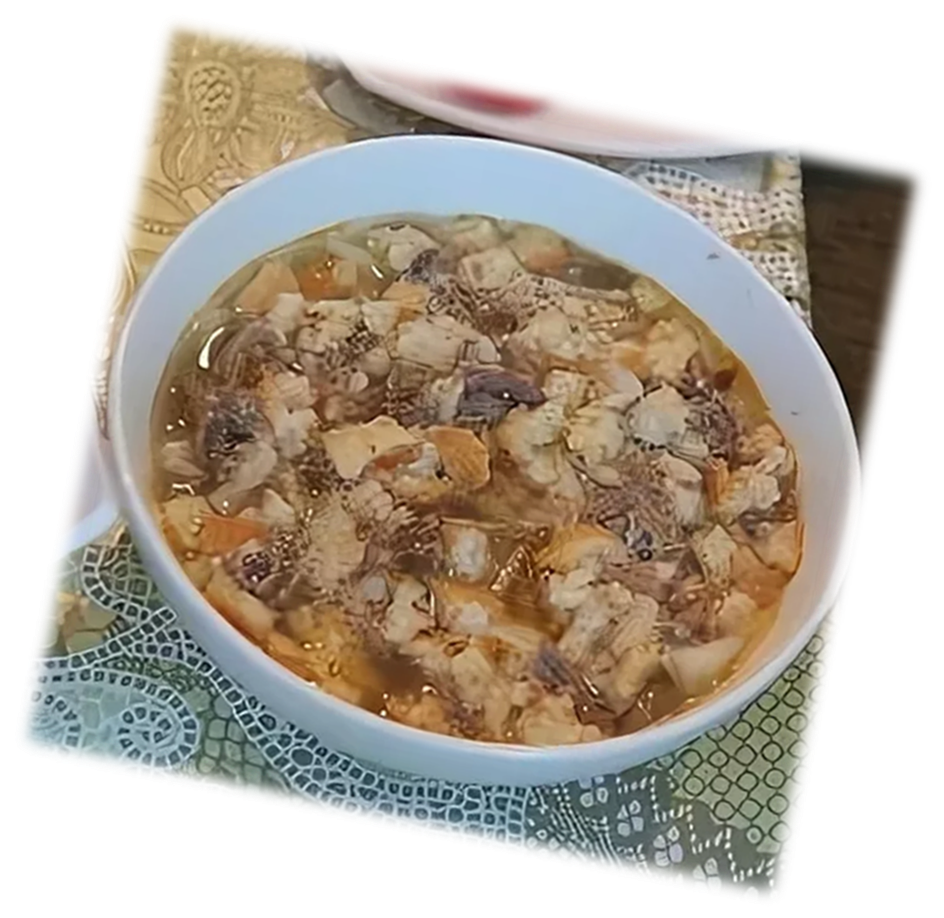 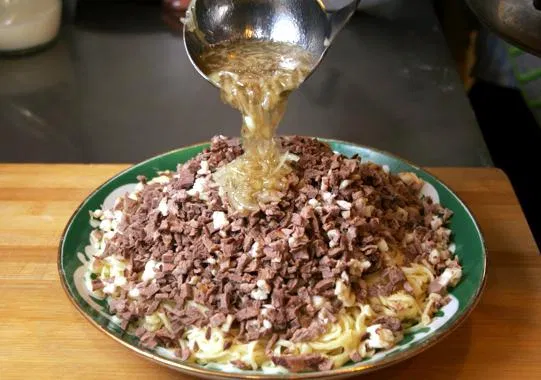 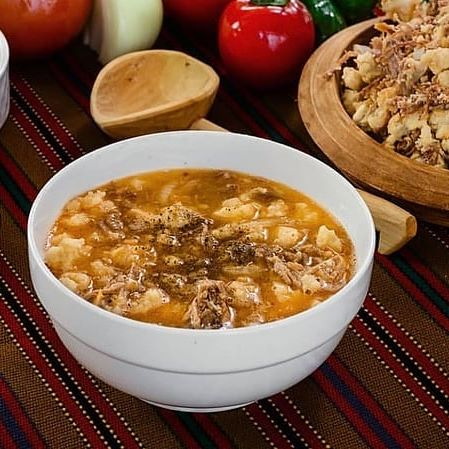 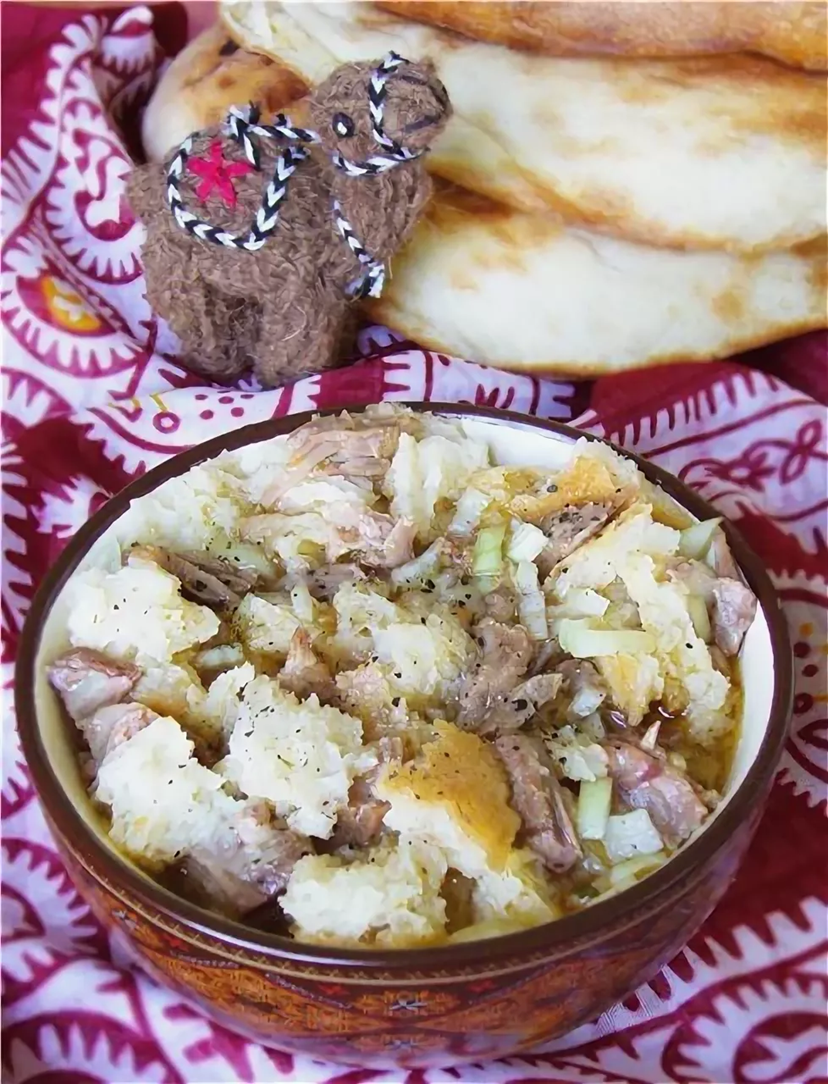 Спасибо за внимание!!!